Талант человечности в произведении
 А.Г. Алексина «Безумная Евдокия»
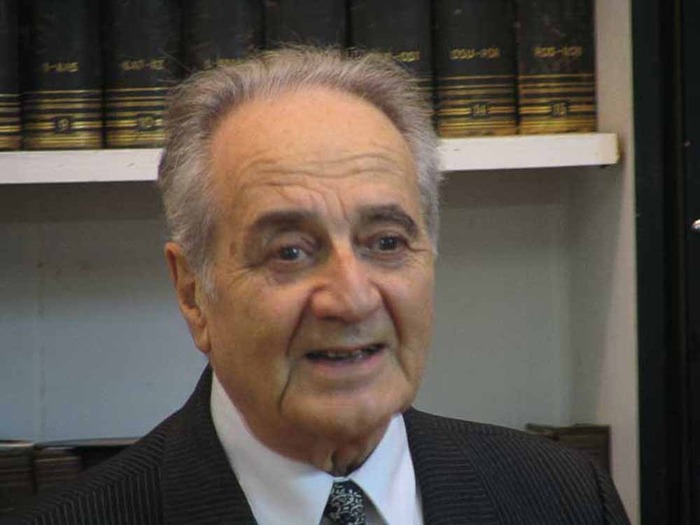 Отцы и дети
 

Учитель и ученик 
 

Личность и коллектив
Какой предстаёт перед нами Евдокия Савельевна?

Как можете охарактеризовать родителей Оли?
Какой вы увидели Оленьку: 
а) отношение к классному руководителю и одноклассникам;
б) отношение к Люсе;
в) отношение к Боре Антохину?
Как понимать принцип Евдокии Савельевны «со всеми», «как все»? 

В чём беда и в чём вина Олиных родителей?

Какие нравственные уроки преподаёт «безумная» Евдокия?

Как соотносятся талант и человечность?
Достаточно мгновения, чтобы стать героем, но необходима целая жизнь,
чтобы стать достойным человеком.
Поль Брюла – франц. писатель
« Умей быть благодарным»
 
 « Ты живешь среди людей»
 
 « Без друзей меня чуть-чуть»
 
 « Добротой себя измерь»
 
 « Мы живем, чтобы оставить след»